PLANTILLA DE CARTA DE PROYECTO DE UNA PÁGINA
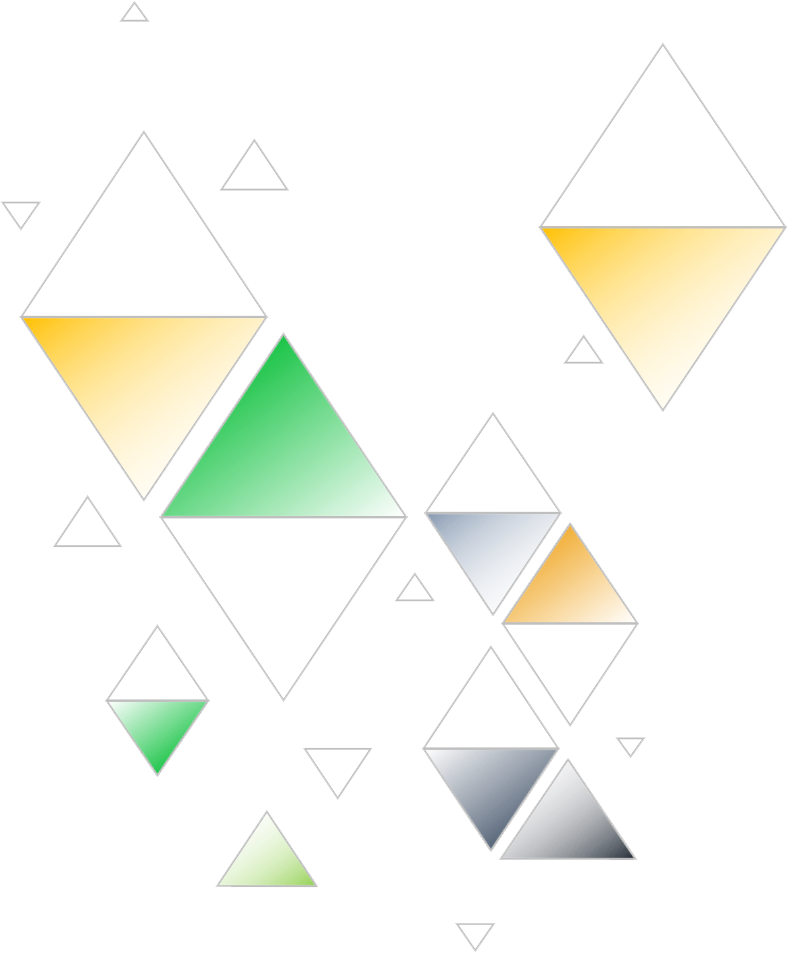 PLANTILLA DE CARTA DE PROYECTO DE UNA PÁGINA